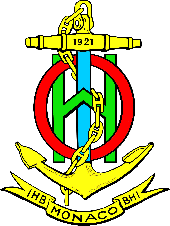 Nautical Information Provision Working Group

Outcome of NCSR2 effecting NIPWG
NIPWG2, Monaco, March 2016
Presented by Mr. Jens Schröder-Fürstenberg (NIPWG Chair)
Item 6 (additional modules for INS PS)
Module 1
Module 2
Performance 
Standards
Intergrated Navigation
Display System (INS)
Module 3
Module n
Module n+x
harmonization of bridge design and display of information
Item 9 and 13 (interconnection and display of NAVTEX and SafetyNET on INS)
NAVTEX
Display
Intergrated Navigation
Display System (INS)
Harmonised interface
Inmarsat
SafetyNET
Item 28 (Develop Guidance on S-Mode of navigational equipment)
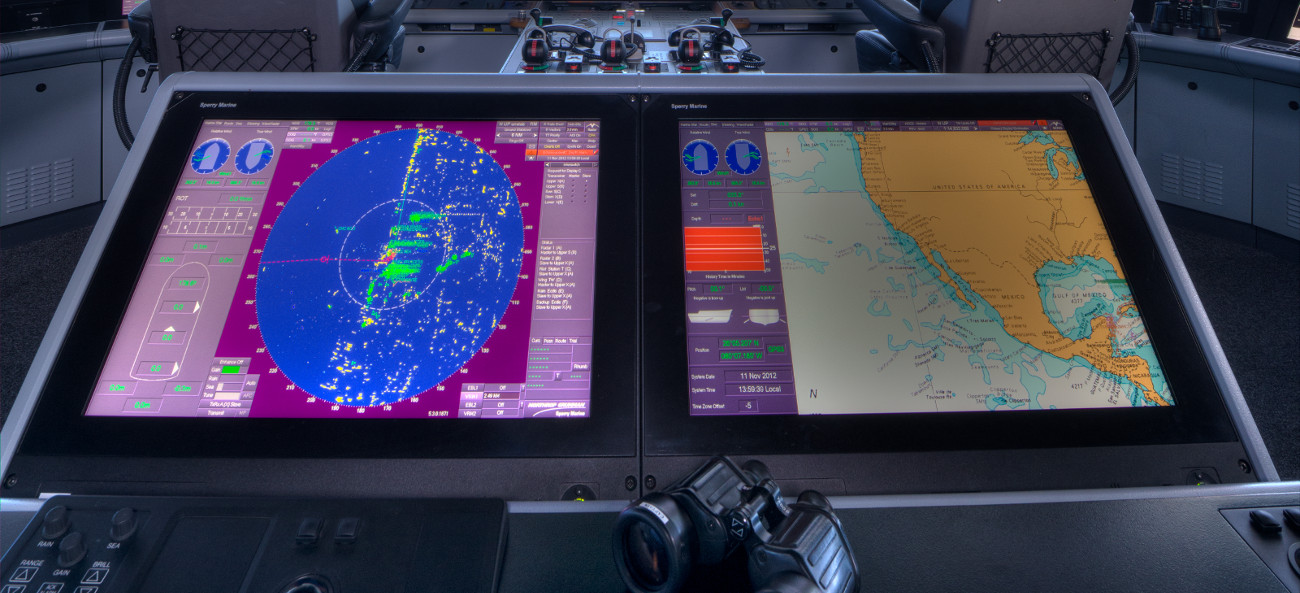 http://www.sperrymarine.com/sites/default/files/carousel-slides/VisionMaster_ECDIS_v3.jpg
[Speaker Notes: The real joke is that they promote an ECDIS and the chart on the right display is a raster image.]
NIPWG involvement
Further IMO proposals :
NIPWG members who participate in S-Mode should also consider participation in INS PS